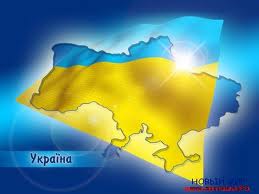 Українська
 Центральна
 Рада
Створена 4 березня 1917 року
 в Києві
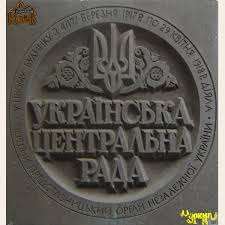 Засновники:
Товариство Українських поступовців
(Партія соціалістів-федералістів)
УСДРП
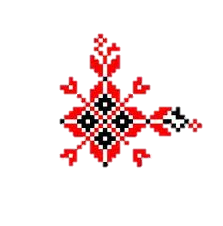 УПСР
Українські самостійники
Українська Центральна Рада – громадсько-політичне об’єднання українських партій та громадських організацій.
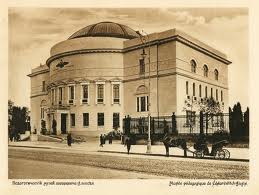 Мета створення:
Боротьба  за українську національно-культурну автономію;
впровадження української мови  в освіту та державний апарат
прагнення не допустити розколу українського національного руху
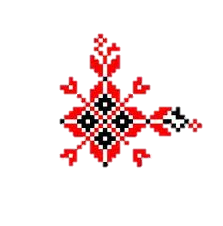 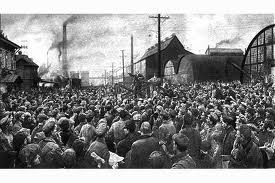 Перші заходи УЦР:
19 березня 1917р. – похід громадськості у Києві
6-8 квітня – Український національний конгрес
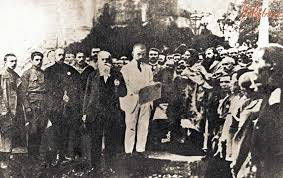 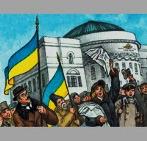 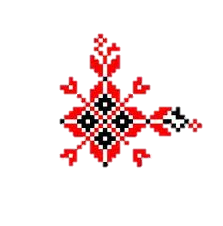 Рішення Українського національного конгресу:
Забезпечення Україні широкої національно-територіальної автономії
Захист прав національних меншин
Організація Крайової Ради (Мала рада)
Підтримка інших народів Росії в прагненні національно-культурної
      автономії
Заява протесту проти претензії на українські землі Польщі
Створення комітету для вироблення проекту автономного статусу 
      України
Обрано новий склад Центральної Ради
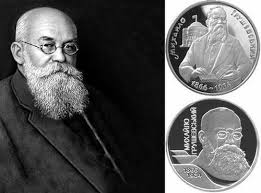 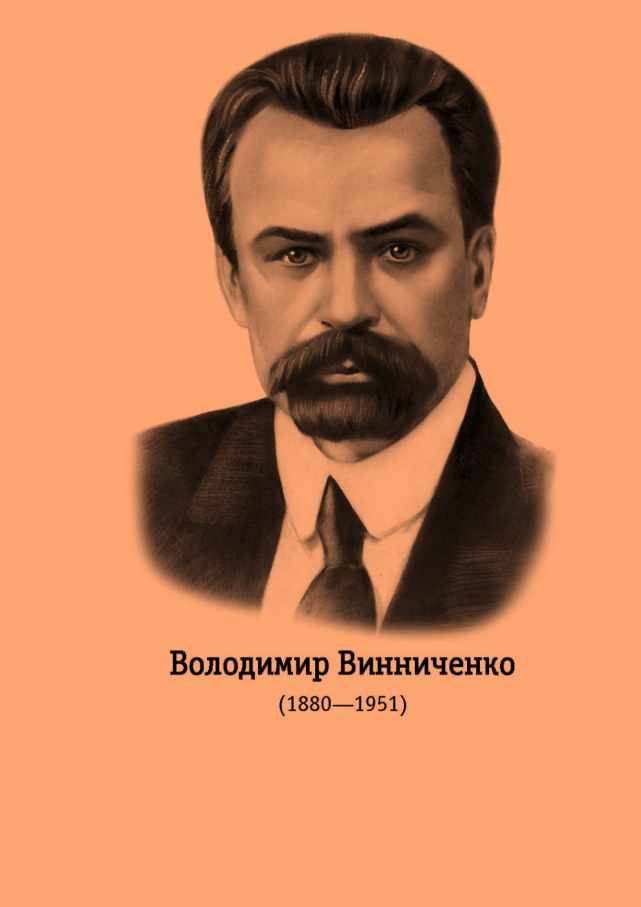 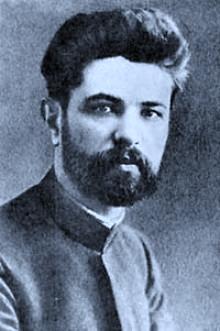 В. Винниченко
С. Єфремов
М. Грушевський
Причини зростання авторитету
 Центральної Ради:
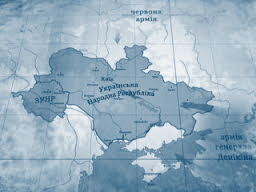 ЦР обстоювала близькі та зрозумілі народу ідеї національно-територіальної автономії
та популярної ідеї соціалізму
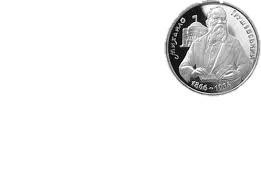 Демократичний і всеохоплюючий принцип формування ЦР, яка була уособленням
трьох начал-національного, соціально-класового, територіального.
Головні події травня-червня 1917р.
18.05 – I Всеукраїнський військовий  з’їзд
05.06-II Всеукраїнський військовий  з’їзд
I з’їзд селянських депутатів
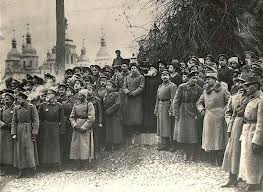 I з’їзд робітничих депутатів
Відрядження делегації УЦР до Петрограду на перемови з Тимчасовим урядом, що не дали позитивного результату
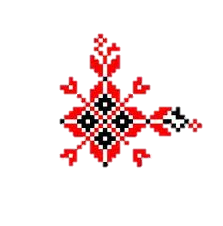 Необхідність рішучих дій по відновленню української державності
Проголошення автономії України
10 червня 1917року УЦР прийняла Перший Універсал «До українського народу на Україні і поза Україною сущого»:
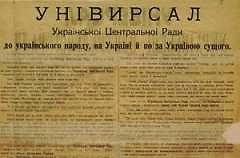 проголошено автономію України «Однині будемо самі творити наше життя»;
закликано народ до організації нового політичного ладу на Україні;
оголошено про відмову передавати податки до центральної казни, запроваджено одноразовий податок на «рідну справу».
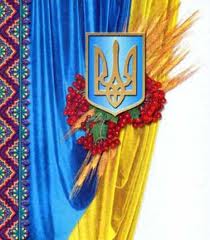 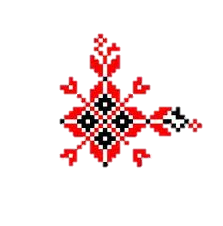 Документ юридично поклав початок розбудові Української національної держави в XX ст.
15 червня 1917р. створено Тимчасовий революційний уряд – Генеральний Секретаріат Центральної Ради
Склад Генерального Секретаріату:
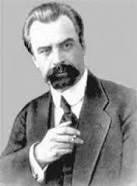 В. Винниченко -(УСДРП) – голова і секретар внутрішніх справ
П. Христюк (УСДРП) – генеральний писар
С. Петлюра (УСДРП) – секретар військових справ
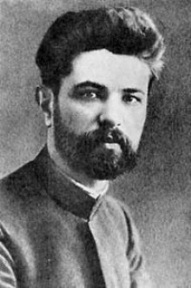 В. Винниченко
С. Єфремов (УПСФ) – секретар міжнаціональних справ
Х. Барановський (кооператор) – секретар фінансів
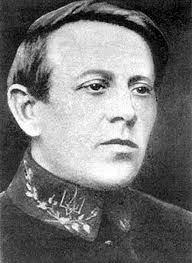 Б. Мартос (УСРП) – секретар земельних справ
В. Садовський (УСДРП) – секретар судових справ
С. Єфремов
І. Стешенко (незалежний соціал-демократ) – секретар освіти
М. Стасюк (УПСР) – секретар продовольчих справ
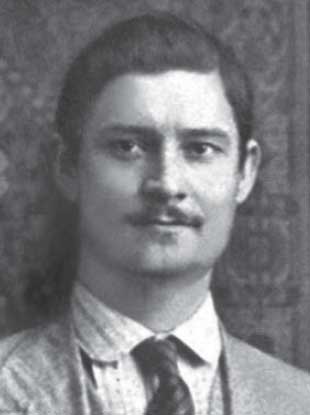 С. Петлюра
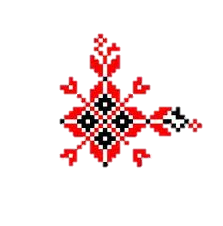 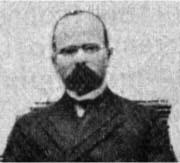 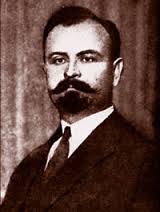 П. Христюк
Х. Барановський
Б.Мартос
прибічники Тимчасового уряду
Жовтневі події на Україні
КВО
більшовики
РРД
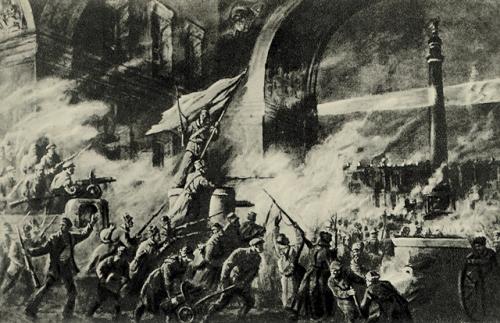 національні українські сили
25 жовтня 1917 р. в Петрограді до влади прийшли більшовики та відбувся II Всеросійський з’їзд Рад, що проголосив встановлення радянської влади, сформував перший радянський уряд – Раду народних комісарів на чолі з В. Леніним, прийняв Декрет про землю та Декрет про мир.
УЦР
Більшовицьку владу в Україні почали утверджувати  відразу ж після державного перевороту в Петрограді. У Києві боротьба точилась між трьома політичними силами:
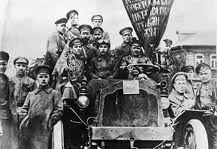 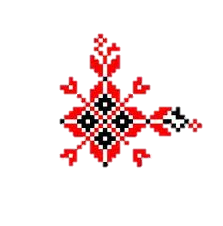 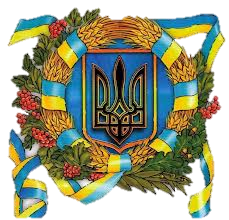 Час існування:4 березня 1917р. – 29 квітня 1918р.
Політичні лідери: М. Грушевський,
 В. Винниченко, С. Петлюра, М. Міхновський,
 С. Єфремов
Головні події:
6-8 квітня 1917р. – Всеукраїнський національний конгрес
10 червня1917р. – I універсал
15 червня 1917р. – створення уряду
3липня 1917р. – II Універсал
7 листопада 1917р. – III Універсал
22 січня 1918р. – IV Універсал
29 квітня 1918р. – прийняття Конституції УНР
УЦР – представницький орган  українських громадських організацій